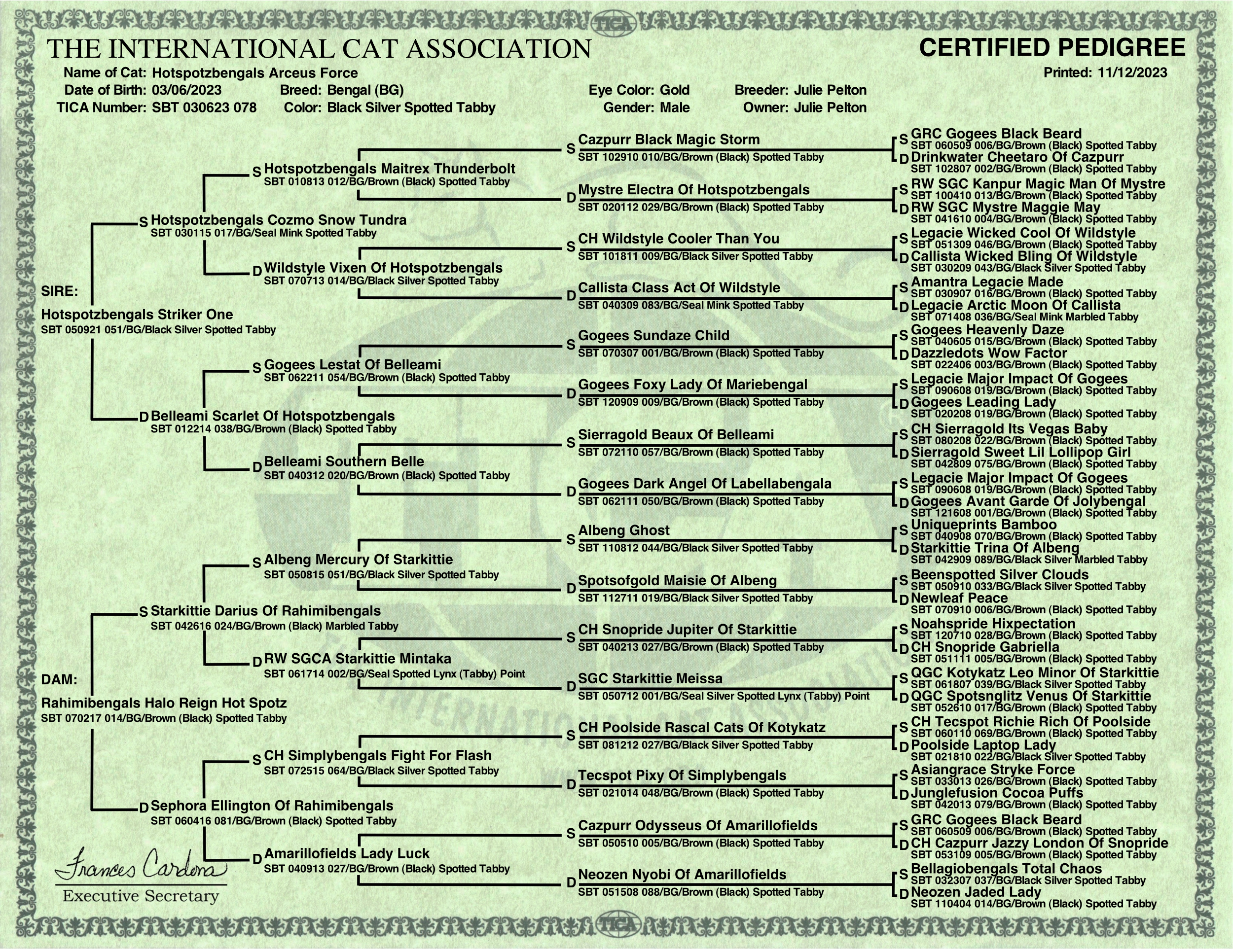 DO NOT COPY
PROPERTY OF:
© HOT SPOTZ BENGALS